Historically Interesting Voting Rules:Electing the Doge
Toby Walsh
Lirong Xia
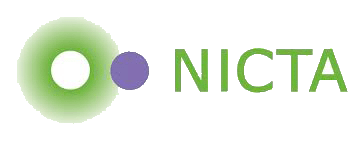 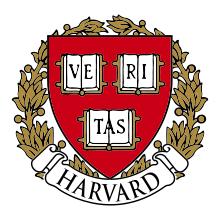 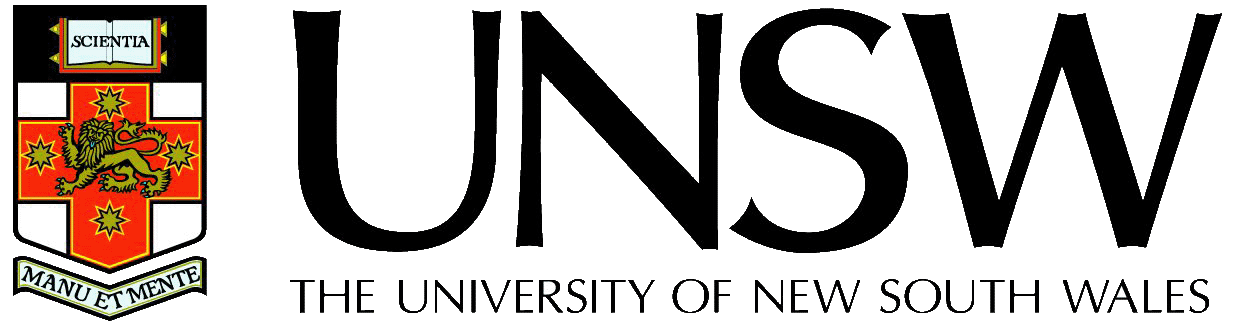 Auckland, Feb 20th 2012
Executive summary
We study the impact of a randomized pre-round to eliminate some voters
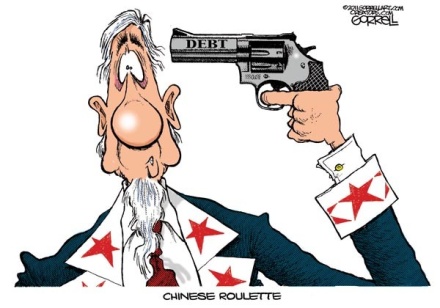 1
Electing the Doge
Leonardo Loredan,
Doge 1501-1521
2
Electing the Doge
Leonardo Loredan,
Doge 1501-1521


Art history aside: One of the 1st portraits of a mortal that is not in profile
3
Electing the Doge
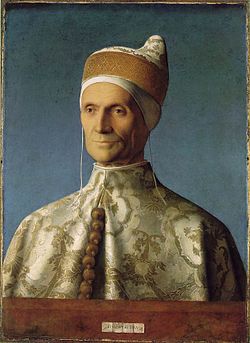 Similar voting rules used in many other Italian cities
4
Electing the Doge
One of the longest running electoral systems
Used between 1268 and 1797
One of the most complex electoral systems
10 rounds of voting!
5
Electing the Doge
“The main idea . . . seems to have been to introduce a system of election so complicated that all possibility of corruption should be eliminated” [Wolfson 1899]
6
Electing the Doge
“actions which do not increase security, but which are designed to make the public think that the organization carrying out the actions is taking security seriously…. offers some resistance to corruption of voters” [Mowbray&Gollmann 07]
7
Electing the Doge
lottery
Round 1:

Round 2:

Round 3:

Round 10:
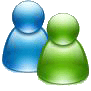 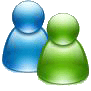 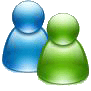 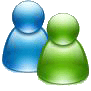 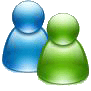 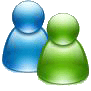 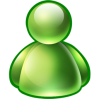 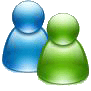 lottery
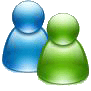 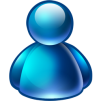 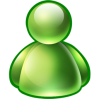 Approval like voting
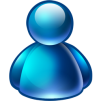 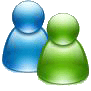 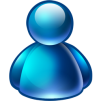 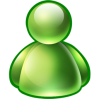 …
Plurality
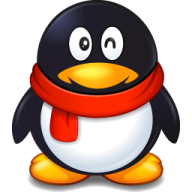 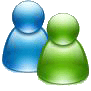 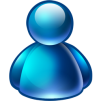 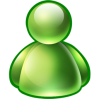 The winner must receive >24 votes
8
Electing the Doge
1000 (male and 30 years and older) members of the Maggior Consiglio
Reduce by lot to 30 then 9, then elect 40
Reduce by lot to 12, then elect 25
Reduce by lot to 9, then elect 45
Reduce by lot to 11, then elect 41
These 41 elect Doge
9
Electing the Doge
This still only a simplified description
Only one person from each family allowed to be selected in each lottery
None of the electoral colleges of size 9, 11 or 12 were allowed to be members of final 41
Enlarging electoral college used an “approval” like rule, each voter nominates a candidate, they need to receive a threshold of approvals
…
10
Electing the Doge
Two interesting features
Lottery to eliminate some voters
Voters vote not on the Doge but on themselves and who goes through to next round
11
Electing the Doge
Two interesting features
Lottery to eliminate some voters (THIS TALK)
Voters vote not on the Doge but on themselves and who goes through to next round (FUTURE WORK)
12
Lot based voting
LotThenX
Run a lottery to pick a subset of k voters
Then run voting rule X

Doge election used several rounds of LotThenApproval
13
Lot based voting
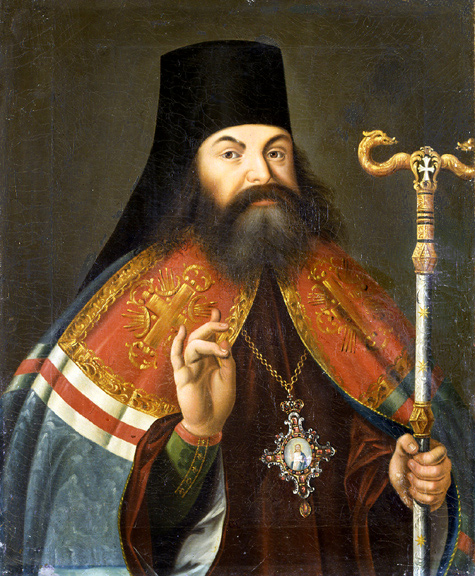 Many other Italian cities
Election of Archbishop of Novgorod
One of oldest offices in Russian Orthodox Church
14
Lot based voting
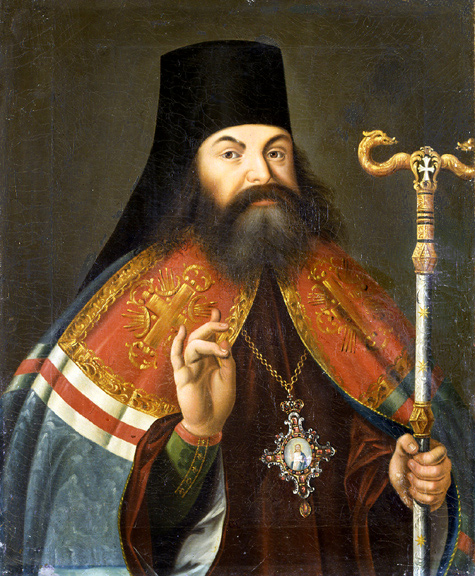 Many other Italian cities
Election of Archbishop of Novgorod
One of oldest offices in Russian Orthodox Church
City-state of Athens
15
Lot based voting
In use today
Election of the Chair of the Internet Engineering Task Force
Standards committee for TCP/IP and other internet protocols
Random subset of 10 of the 100+ electorate chose the chair
Russ Housley
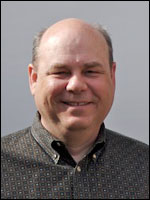 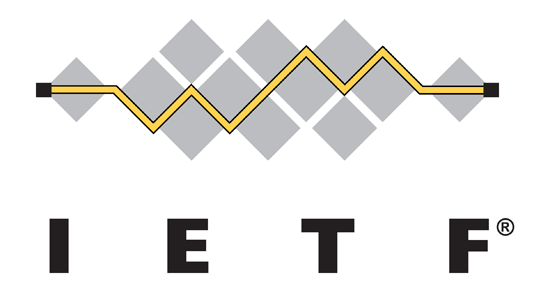 16
Lot based voting
Lottery used to select Citizen’s Assembly that voted on electoral reform in BC (2004)
For the curious, they decided on STV
17
Lot based voting
Lottery used to select Citizen’s Assembly that voted on electoral reform in BC (2004)
For the curious, they decided on STV
Lottery used to select Citizen’s Assembly that voted on electoral reform in ON (2006)
For the curious, proportional system they recommended rejected by voters of ON
18
Lot based voting
Spanish savings banks
To elect committee that represents account holders
Proposed to reform the British House of Lords,  and US House of Representatives
19
Why use lotteries?
Arguments for:
Representative
Egalitarian
Less corruptible
Power to ordinary people
No voter fatigue
No political parties
..
20
Why use lotteries?
Arguments for:
Representative
Egalitarian
Less corruptible
Power to ordinary people
No voter fatigue
No political parties
..
Arguments against:
Can select unqualified people
Can select people holding minority views
Accountability
Verification of randomness
…
21
This Talk
Does using a lottery provide some shield against manipulation?
If it makes it (computationally) hard to predict who wins, perhaps we’ll have no alternative but to vote truthfully
22
Previous work
LotThenX is a randomized voting rule
[Gibbard 77] proved that with 3+ candidates, a randomized voting rule that satisifes Pareto optimality is a random dictatorship
LotThenX if k=1
23
Previous work
LotThenX is a randomized voting rule
[Gibbard 77] proved that with 3+ candidates, a randomized voting rule that satisifes Pareto optimality is a random dictatorship
LotThenX if k=1
Universal “tweaks”
[Conitzer Sandholm 03, Elkind Lipmaa 05] added pre-round where some candidates (not voters) are eliminated
Often makes manipulations NP-hard to find
24
Axiomatic properties
25
Winner determination
EVALUATION: can a given candidate win with a probability strictly larger than p

Is the probability greater than p that we land a world in which the lottery selects voters who then elect this candidate?
26
Winner determination
EVALUATION: can a given candidate win with a probability strictly larger than p

NB actually computing the winner in any of these worlds is polynomial (supposing X is polynomial itself)
27
Winner determination
EVALUATION: can a given candidate win with a probability strictly larger than p
Theorem. 
EVALUATION for LotThenBorda is NP-hard
Theorem. Computing the probability for a given candidate to win under LotThenBorda is #P-complete
28
Winner determination
EVALUATION: can a given candidate win with a probability strictly larger than p
Theorem. 
EVALUATION for LotThenCopeland is NP-hard
Theorem. 
	EVALUATION for LotThenMaximin is NP-hard
Theorem. 
	EVALUATION for LotThenRankedPairs is NP-hard
29
Reminder
Copeland
Each candidate gets 1 point every time they pairwise beat another candidate, highest scoring candidate wins
Maximin
Score in any pairwise election is #votes for - #votes against, candidate’s overall score is smallest such score, winner is candidate with highest overall score
Ranked Pairs
Take each unordered pair in turn, order according to pairwise election between them unless this violates transitivity. Top of this ordering is winner.
30
Small elections?
Theorem. EVALUATION for LotThenCup is NP-hard when votes are weighted and there are 3 or more candidates
Theorem. EVALUATION for LotThenApproval is not in P (supposing P≠NP) for weighted votes and 2 or more candidates
Polynomial-time Turing reduction of SUBSET-SUM to EVALUATION for LotThenApproval
31
Small elections?
Theorem. EVALUATION for LotThenCup is NP-hard when votes are weighted and there are 3 or more candidates
Theorem. EVALUATION for LotThenMajority  is not in P (supposing P≠NP) for weighted votes and 2 candidates
Polynomial-time Turing reduction of SUBSET-SUM to EVALUATION for LotThenMajority
32
Discussion
Does it make sense to use a voting rule where EVALUATION is hard?
May not be a big problem for the truthful voters
Deciding the winner is in P
Easier than Kemeny, Slater, and Dodgson
33
Manipulation
Fixed manipulation
Given other voters, favoured candidate and probability p
Can we cast fixed vote to make candidate win with probability > p ?
34
Manipulation
Improving manipulation
Given other voters, favoured candidate and truthful vote
Can we cast fixed vote to make candidate win with greater probability?
35
Manipulation
Theorem. IMPROVING MANIPULATION is polynomial for LotThenPlurality
Vote for candidate!
36
Manipulation
Theorem. IMPROVING MANIPULATION is polynomial for LotThenPlurality
Vote for candidate!
Conjecture. FIXED MANIPULATION is NP-hard for LotThenPlurality
37
Bound candidates/manipulators
Theorem. FIXED and IMPROVING MANIPULATION is polynomial for LotThenX if X is anonymous, and #candidates and #manipulators are both bounded
38
Manipulation
Theorem. FIXED and IMPROVING MANIPULATION is NP-hard for LotThenBorda with a single manipulator

NB Borda is polynomial to manipulate with one manipulator, and NP-hard with two [AAAI/IJCAI 2011 best papers]
39
Manipulation
Theorem. FIXED and IMPROVING MANIPULATION is NP-hard for LotThenSTV with a single manipulator

NB STV is NP-hard to manipulate with one manipulator
40
Manipulation
Theorem. FIXED and IMPROVING MANIPULATION is NP-hard for LotThenRankedPairs with a single manipulator

NB RankedPairs is NP-hard to manipulate with one manipulator
41
Manipulation
Theorem. FIXED and IMPROVING MANIPULATION is NP-hard for LotThenCopeland with a single manipulator

NB 2nd order Copeland is NP-hard to manipulate with one manipulator
42
Manipulation
Theorem. FIXED and IMPROVING MANIPULATION is NP-hard for LotThenMaximin with a single manipulator

NB Maximin is NP-hard to manipulate with two manipulators
43
Discussion
Now have several methods to make manipulation (computationally) harder
Adding a randomized pre-round to eliminate some alternatives [Conitzer&Sandholm 03, Elkind&Lipmaa 05]
44
Discussion
Now have several methods to make manipulation (computationally) harder
Adding a randomized pre-round to eliminate some alternatives [Conitzer&Sandholm 03, Elkind&Lipmaa 05]
Multi-stage voting (as done in STV, Nanson’s and Baldwin’s rules) [Narodytska et al. 11]
45
Discussion
Now have several methods to make manipulation (computationally) harder
Randomized tie-breaking [Obraztsova et al. 11, Obraztsova&Elkind 11]
46
Discussion
Now have several methods to make manipulation (computationally) harder
Randomized tie-breaking [Obraztsova et al. 11, Obraztsova&Elkind 11]
Restricting the manipulator’s information [Conitzer et al. 11]
47
Discussion
Now have several methods to make manipulation (computationally) harder
Randomized tie-breaking [Obraztsova et al. 11, Obraztsova&Elkind 11]
Restricting the manipulator’s information [Conitzer et al. 11]
Randomly eliminating some voters
48
Summary
LotThenX inspired by Venetian elections
Winner determination
Manipulation
Both problems become computationally harder
Future work
Voting for a subset of yourselves
The 10 round Venetian rule
Thank you!
49
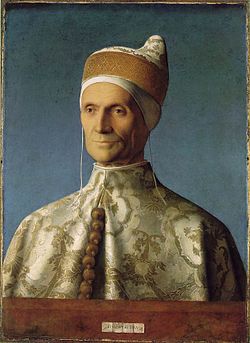 50